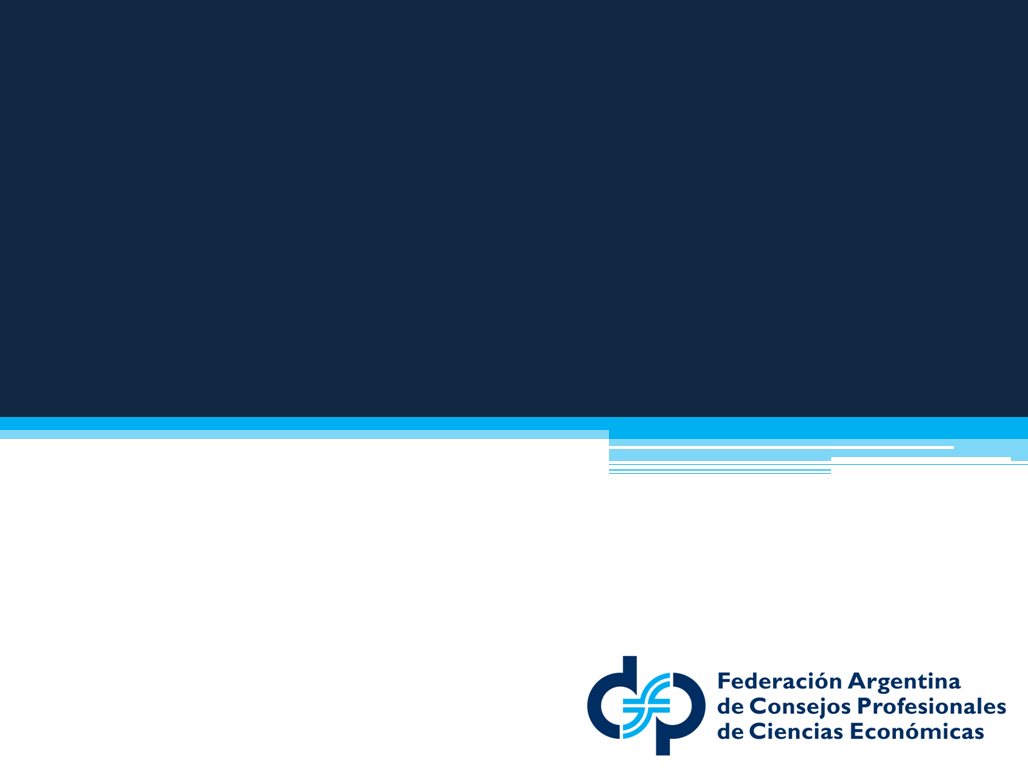 Reforma Impositiva ley 27.430
Impuesto a las Ganancias 
Tratamiento de los Dividendos  y Utilidades de las Empresas 
11 de octubre de 2018

Expositor: Guillermo H. Fernández
Contador publico (UB)
Prof. Asociado Teoría  y Técnica Impositiva II UBA
Ley 27 430 . AMPLIACION DEL OBJETO – ART  2
Los resultados provenientes de

Inc. 4.  Enajenación  

Acciones,  Valores representativos (ADR) y certificado de depósito de acciones (CEDEAR)

Cuotas y Participaciones Sociales

Cuotas partes Fondos Comunes Inversión y 
Certificados participación  Fideicomisos Financieros
Cualquier otro derecho sobre fideicomisos y contratos similares  

Títulos, Bonos y demás Valores

 Monedas digitales

 Inc.5 Enajenación

Inmuebles 
Transferencia de derechos sobre inmuebles
Cualquiera sea el sujeto que venda
2
Ley 27 430 . AMPLIACION DEL OBJETO – ART  2
IMPUESTO CEDULAR 

Art. 90.1 - Rendimiento producto de la colocación de capital en valores 

Artículo 90.2 Intereses (o rendimientos) y descuentos o primas de  emisión 

Artículo 90.3- Dividendos y utilidades asimilables 

Artículo 90.4  - Operaciones de enajenación de acciones y demás valores, cuotas partes FCI y Fideicomisos,  Monedas Digitales y Titulos y bonos y otros valores 

Artículo 90.5  – Enajenación y transferencia de derechos sobre inmuebles 

Artículo 90.6  - Deducción Especial 

Artículo 90.7 - Normas de aplicación supletoria
3
Ley 27 430 . Tasas  del Impuesto
Personas Humanas 
y
Sucesiones Indivisas
Impuesto Global 
Tasa Progresiva
Impuesto cedular
Tasa Proporcional
Personas Jurídicas
Art 49 excepto inc a)
Impuesto Global 
Tasa Progresiva
Personas Jurídicas
Art 69 
Art 49 b) –opcional-
Impuesto Tasa Proporcional
4
Exención.– Enajenación de activos financieros Art. 20 inc. w)
Los resultados provenientes de operaciones de compraventa, cambio, permuta o disposición de:

 acciones, valores representativos de acciones y certificados de depósito de acciones,
 que se realicen a través de bolsas o mercados de valores autorizados por la Comisión Nacional de Valores, 
obtenidos por personas humanas residentes y sucesiones indivisas radicadas en el país, 
siempre que esas operaciones no resulten atribuibles a sujetos comprendidos en los incisos d) y e) y en el último párrafo del artículo 49 de la ley. 

La exención será también aplicable a las operaciones de rescate de cuotapartes de fondos comunes de inversión (FCI) ABIERTOS, en tanto el fondo se integre, como mínimo, en un porcentaje que determine la reglamentación, por dichos valores, siempre que cumplan las condiciones que se mencionan en el párrafo siguiente.
Exención.– Enajenación de activos financieros Art. 20 inc. w)
El beneficio previsto sólo resultará de aplicación cuando se trate de: 

valores colocados por oferta pública y 
en mercados autorizados por la Comisión Nacional de Valores, 
bajo segmentos que aseguren la prioridad precio tiempo y por interferencia de ofertas. 

También procederá cuando la operación de compraventa, cambio, permuta o disposición sea efectuada a través de una oferta pública de adquisición (OPA) o una colocación por oferta pública autorizada por la Comisión Nacional de Valores.
TASAS SOCIEDADES DE CAPITAL
Alícuota 25%            a partir 2020

 Alícuota  30%            2018 y 2019  (ejercicios iniciados)


 
SA -  SAU – SAS – SCA – SCS - SRL - Asociaciones Fundaciones – Cooperativas – Mutuales - Entidades Civiles -   Sociedades Economía Mixta – Sociedades Estado Ley 22016 -  Fideicomisos (excepto fiduciantes /beneficiarios) -  FCI 

 Demás sociedades  art 49 inc. b)   
 Los fideicomisos fiduciantes/beneciarios -art 49 c)-                  pueden  optar 	 por 	   																	tributar como las 																	        sociedades de capital.

 Establecimientos permanentes (deberán adicionar 13% cuando remesen utilidades)
TASAS SOCIEDADES DE CAPITAL
art 49 b)   Sociedades Colectivas. Unipersonales 						            Sociedades Sección IV LS
  Art 49 c)  Los fideicomisos fiduciantes/beneficiarios                   

           	pueden  optar 	 por 	 tributar 
			como las sociedades de capital
Mantengan opción lapso 5 años
Lleven registraciones que permitan confeccionar balance comercial
RESIDENTES Personas Humanas . Dividendos
Rentas financieras de fuente argentina. PERSONAS HUMANAS BENEFICIARIOS DEL PAIS
Guillermo H. Fernández
9
DIVIDENDOS   Categoría
Art 45  Son rentas de Segunda Categoría, en tanto no corresponda incluirlas en el art. 49:….

 … inc. J )  Los dividendos y utilidades, en dinero o en especie, que distribuyan a sus accionistas o socios las sociedades comprendidas en el art 69 inc. a)
DIVIDENDOS   Imputación al año Fiscal
Art 18  
Los Dividendos de Acciones o Utilidades distribuidas por los sujetos del art. 69…… se imputarán en el ejercicio en que hayan sido

Puestos a disposición          
Pagados                    	     lo que ocurra primero
Capitalizados
 

 Plazos Superiores a un año              devengamiento en función 
				              del tiempo
Dividendos Tasa
Los Dividendos que provengan de Ganancias que se hayan generado en  períodos fiscales que hayan tributado el 35% , no estarán sujetos al IG.  (Art 118.1 LIG)


   Dividendos puestos a disposición
corresponden a ganancias acumuladas más antiguas

                     presunción jure et de jure
Distibución Dividendos.  Ejercicio.
puestos a disposición ejercicio 2020 
(1) Puestos a disposición ejercicio 2021
Distribución Dividendos Ejercicio
meMétodo FIFO
Dividendos Distribución Ejercicio
Comprobación  Imposición Integrada
200.000 x 0,35= 70000
Dividendo . Forma de Ingreso
El impuesto del 13% ( o 7%) sobre Dividendos y Utilidades 
se realiza por: 

					    Retención  por parte  de las entidades 								pagadoras  de los dividendos y utilidades


                                A  Personas Humanas Residentes no Incriptos                          
Pago Unico           
                              A Beneficiarios del Exterior
Pago 
único y definitivo
Presunciones de Dividendos
Art 46.1 

SUJETOS COMPRENDIDOS

Titulares Propietarios, Socios, Accionistas, Cuotapartistas, Fiduciantes o Beneficiarios de los sujetos del artículo 69

Cónyuges o Convivientes de los  titulares….

Ascendientes o Descendientes en primer y segundo grado de consanguinidad y afinidad de los titulares. ( Padre, Madre

Sociedades del 49 b) y c) que opten por tributar como sujetos del art 69
Presunciones de Dividendos
Art 46.1 
SUJETOS COMPRENDIDOS

Titulares Propietarios socios, accionistas, cuotapartistas, fiduciantes o beneficiarios de los sujetos del artículo 69

Cónyuges o convivientes de los  titulares….

Ascendientes o descendientes en primer y segundo grado de consanguinidad y afinidad de los titulares…

Sociedades del 49 b) y c) que opten por tributar como sujetos del art 69
Presunciones de Dividendos
Art 46.1 
a.) Retiro de socios…
b.) Socios …tienen el uso o goce de inmuebles (8% valor de plaza) u otros bienes (20% valor de plaza). 
c) Bienes de la entidad, fondo o fideicomiso dado en garantía a los socios… y ejecutados por deudas de estos…
d) Socios… compran o venden por debajo o sobre el valor de plaza de los bienes. 
e)Gastos de los socios…. a cargo de la sociedad excepto que fueran reintegrados.
f)Pago a socios…de sueldos, honorarios u otras remuneraciones, si no puede probarse la efectiva prestación del servicio o su falta de adecuación a la naturaleza de la prestación
DISPOSICION DE FONDOS art. 73
La presunción se extiende a todos los sujetos del art. 49 .
	
 Cambia forma calcular ganancias presunta
Disposición de fondos:  se presume  un interés anual
Disposición de Bienes: se presume ganancia anual  
       - sobre INMUEBLES          8% 	anual valor corriente plaza 
       - sobre RESTO BIENES     20% anual valor corriente en plaza	 

No corresponde aplicar la presunción
Cuando los sujetos efectúen disposición de bienes a terceros en condiciones de mercado (fallo CSJ “Akapol SA)
Cuando se utilizan las presunciones de puesta a disposición de dividendos
Empresa XX SA  - Cierre 31.12.2019 
Utilidades Acumuladas al 31.12.2018 

Socio A  con participación 40%     Retiro  $ 2.800 con fecha 15/5/2019 
Socio B  con participación 50%     Retiro  $ 3.000 con fecha 20/5/2019 
Socio C con participación 10%     Retiro   $ 1.300 con fecha 21/6/2019
Dividendo Ficto. Ejercicio
Cálculo sumas retiradas por cada accionistas en función art. 46.1
Dividendo
Impuesto de Igualación
El Impuesto de Igualación no será aplicable para los dividendos o utilidades atribuibles a ganancias devengadas e los ejercicios fiscales que se inicien a partir del 1.01.2018
Art 83 ley 27430
Rentas financieras de fuente argentina. PERSONAS HUMANAS   y JURIDICAS BENEFICIARIOS DEL EXTERIOR
26
PERSONAS HUMANAS. CESION DERECHOS S/FIDEICOMISOS
27
RENTAS OBTENIDAS A TRAVÉS DE ENTES DEL EXTERIOR
El art 133 contempla que los resultados de un ente o sociedad del exterior debe ser imputado por el sujeto residente ,que los controle,  al  año fiscal en el que finalice el ejercicio anual de tales entes:

Trust, fideicomisos, fundaciones de interés privado y demás 	   estructuras análogas del exterior -  art 133 d)

Participación en sociedades u otros entes del exterior que no posen personalidad fiscal – art 133 e)

Ganancias obtenidas por su participación directa o indirecta en sociedades u otros entes del exterior, en tanto se verifiquen concurrentemente determinadas condiciones legisladas en el art 133 f)
Guillermo  H. Fernández
28
Transparencia Fiscal
RENTAS OBTENIDAS A TRAVÉS DE ENTES DEL EXTERIOR
El art 133 contempla que los resultados de un ente o sociedad del exterior debe ser imputado por el sujeto residente ,que los controle,  al  año fiscal en el que finalice el ejercicio anual de tales entes:

Trust, fideicomisos, fundaciones de interés privado y demás 	   estructuras análogas del exterior -  art 133 d)

Participación en sociedades u otros entes del exterior que no posen personalidad fiscal – art 133 e)

Ganancias obtenidas por su participación directa o indirecta en sociedades u otros entes del exterior, en tanto se verifiquen concurrentemente determinadas condiciones legisladas en el art 133 f)
Guillermo  H. Fernández
29
ACTUALIZACION  Ley 27430 art 89
Las Adquisiciones e Inversiones  
  	efectuadas en los ejercicios fiscales que	se inicien a       	partir del 01.01.2018  
           se ACTUALIZARAN 
           por el Índice de Precios Internos al por Mayor (IPIM), 	según 	las tablas elaboradas por AFIP.

 
Bienes Muebles Amortizables -   Costo y Amortización art 58/84 
Bienes Inmuebles -  Costo y Amortización art 59/83
Bienes Intangibles -  art 60
Acciones cuotas o participaciones y FCI -  art 61 
Señas Congelan Precio - art 62
Venta y Reemplazo- art. 67
Minas y Canteras – art. 75
Enajenación Acciones y otros , FCI, Fideicomisos  Títulos Bonos y Monedas Digitales-  art 90.4 
Enajenación y Transferencia de derechos S/ inmuebles-  art 90.5
Art. 89 – Actualizaciones IPIM
“Bienes adquiridos en ejercicios anteriores vigencia ley 27430
Sin revalúo impositivo
NO 
se actualizan
“Bienes adquiridos en ejercicios anteriores vigencia ley 27430
Con revalúo impositivo
SI
se actualizan
“Bienes adquiridos en ejercicios iniciados a partir 1.1.2018
Guillermo  H. Fernández
32
Costo computable – Bs. Muebles
Se modifica el anteúltimo párrafo del art. 58 

“Los sujetos que deban efectuar el ajuste por inflación (…) para determinar el costo computable, actualizarán los costos de adquisición, elaboración, inversión o afectación hasta la fecha de cierre del ejercicio anterior a aquél en que se realice la enajenación.  (…) . Estas disposiciones resultarán aplicables en caso de verificarse las condiciones previstas en los dos últimos párrafos del artículo 95 de esta ley…”.
Guillermo  H. Fernández
33
Costo computable – Bs. Inmuebles
Impacto de la modificación del artículo 58

ART. 59: “Cuando se enajenen inmuebles que no tengan el carácter de bienes de cambio, la ganancia bruta se determinará deduciendo del precio de venta, el costo computable que resulte por aplicación de las normas del presente artículo:
…
Cuando el enajenante sea un sujeto obligado a efectuar el ajuste por inflación establecido en el Título VI, será de aplicación lo dispuesto en el penúltimo párrafo del artículo 58…”.
Guillermo  H. Fernández
34
Art. 95 - Ajuste por Inflación
“…Las disposiciones del párrafo precedente tendrán vigencia para los ejercicios que se inicien a partir del 1° de enero de 2018. Respecto del primer y segundo ejercicio a partir de su vigencia, ese procedimiento será aplicable en caso que la variación acumulada de ese índice de precios, calculada desde el inicio del primero de ellos y hasta el cierre de cada ejercicio, supere un tercio (1/3) o dos tercios (2/3), respectivamente, el porcentaje indicado en el párrafo anterior”.
Guillermo  H. Fernández
35
Art. 95 - Ajuste por Inflación
Dos nuevos párrafos finales: 

“El procedimiento dispuesto en el presente artículo resultará aplicable en el ejercicio fiscal en el cual se verifique un porcentaje de variación del índice de precios a que se refiere el segundo párrafo del artículo 89 [IPIM], acumulado en los treinta y seis (36) meses anteriores al cierre del ejercicio que se liquida, superior al cien por ciento (100%)…
Guillermo  H. Fernández
36
Art. 95 - Ajuste por Inflación
Se aplica cuando se de un % de variación IPIM acumulado en los últimos 36 meses anteriores al cierre del ejercicio superior al 100%

Vigencia ejercicio iniciados a partir 1/01/2018

Primer ejercicio variación acumulada 33,33%

Segundo ejercicio variación acumulada 66,66%

Conclusión Una sociedad puede tener AxI y otra que cierre al mes siguiente no!!!!
MUCHAS GRACIAS